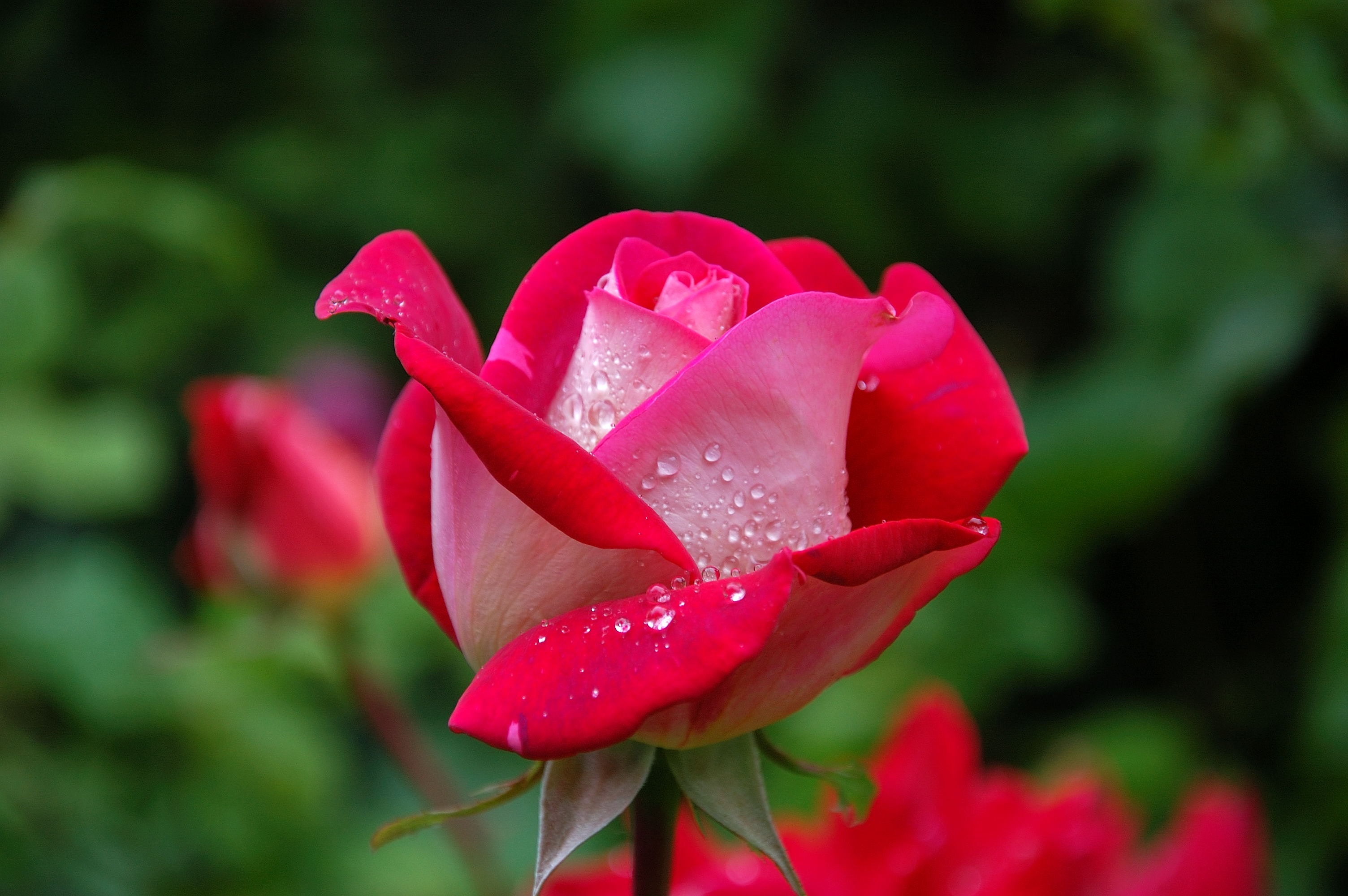 স্বাগতম
পরিচিতি
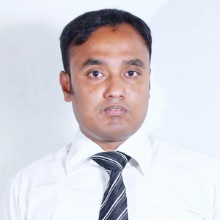 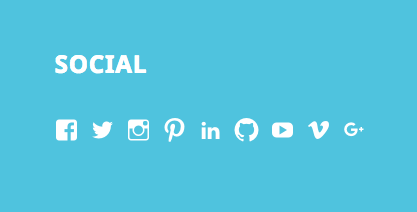 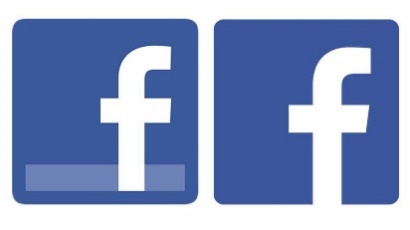 /monirhossain.math
/monir_math
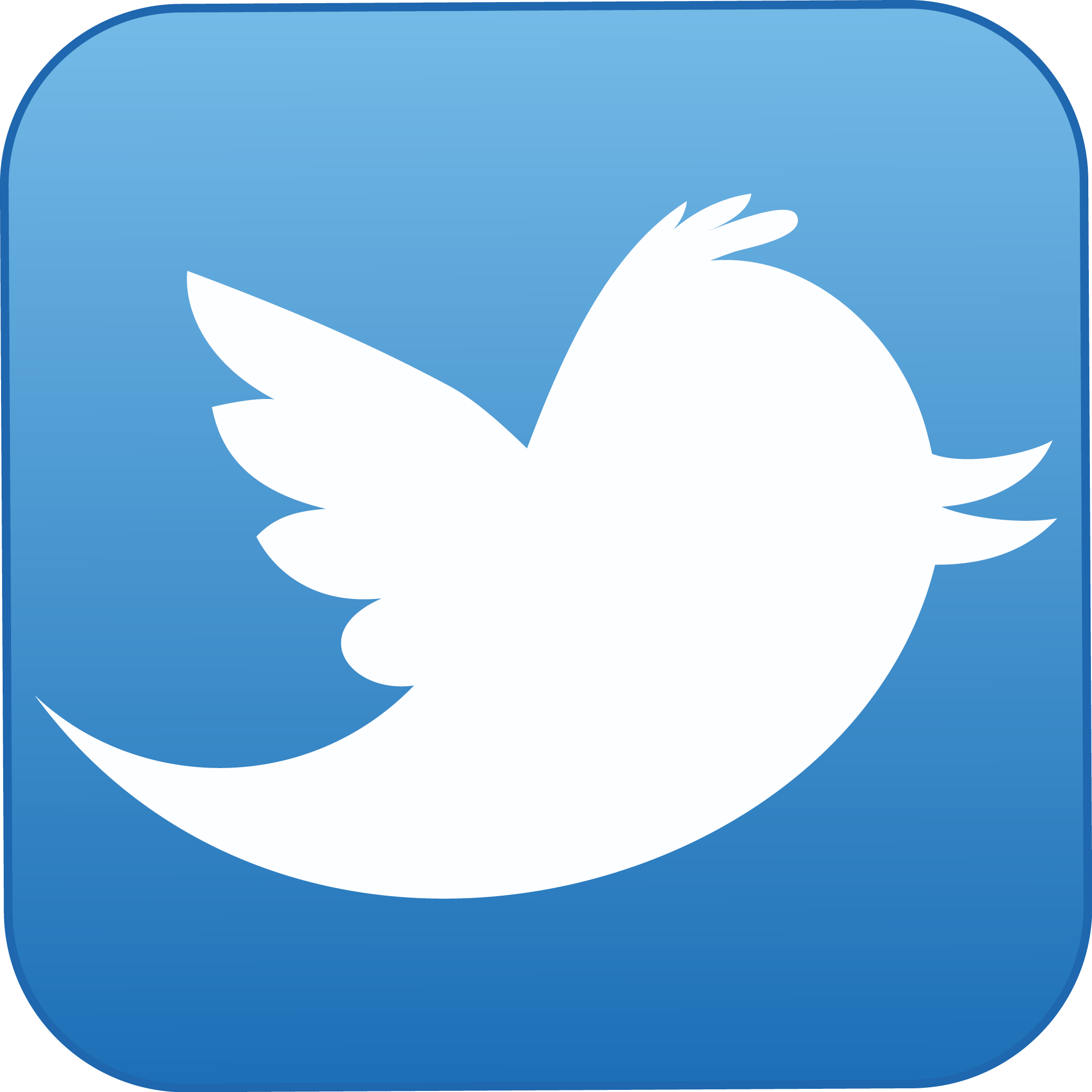 মনির হোসেন
/math4coder
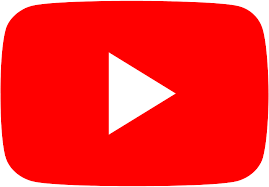 প্রভাষক(গণিত)
remonir1985@gmail.com
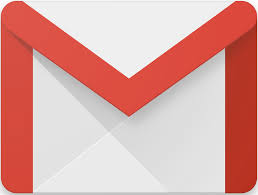 হাজী আবেদ আলী কলেজ,নরসিংদী
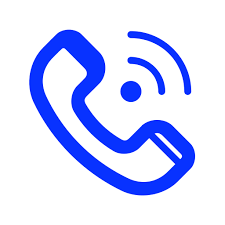 ০১৮৭১০২১৯৬৯
পাঠ পরিচিতি
উচ্চতর গণিত প্রথম পত্র 
একাদশ শ্রেণি
সরলরেখা 
৩য়  অধ্যায় 
সময়ঃ 5০ মিনিট
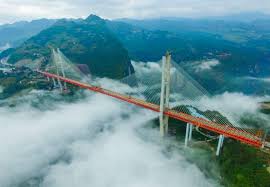 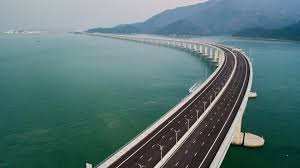 china largest bridge
Hong Kong bridge
দূরত্ব নির্ণয়
পাঠ শেষে শিক্ষার্থীর ...............
স্থানাঙ্ক  কি বলতে পারবে।
স্থানাঙ্ক কত প্রকার কি বলতে পারবে।
কার্তেসীয় স্থানাঙ্ক ও পোলার  স্থানাঙ্ক এর মধ্যে ব্যাখ্যা করতে পারবে।
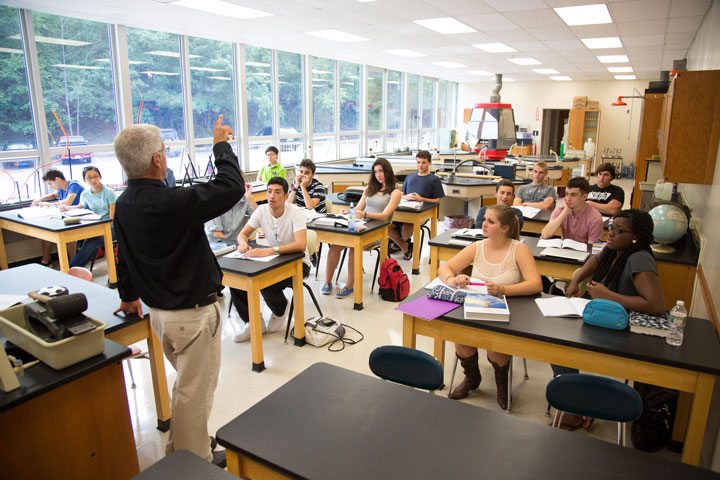 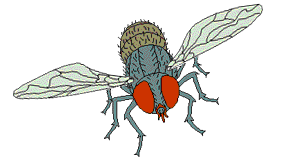 মাছি
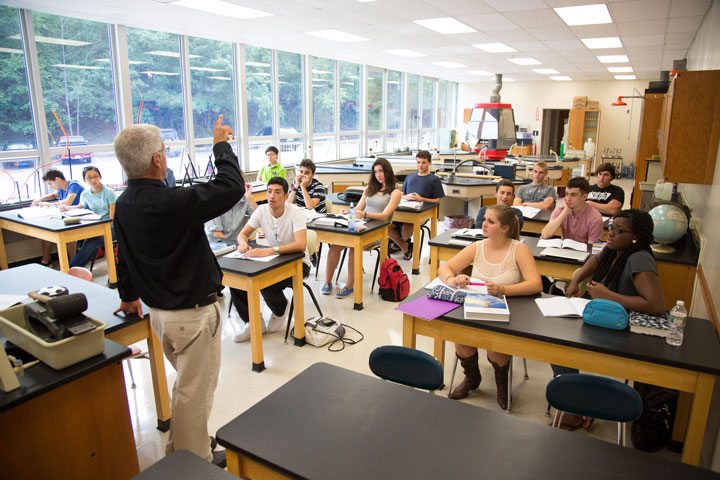 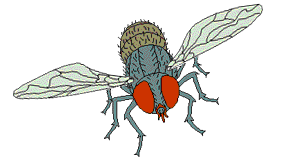 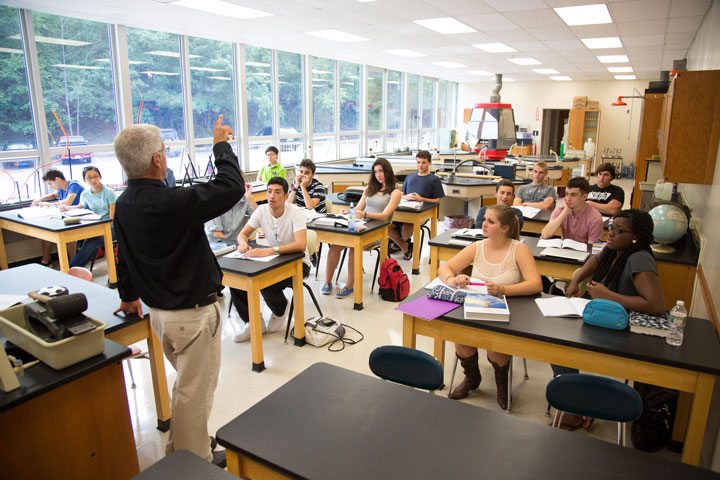 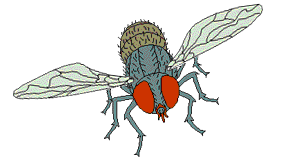 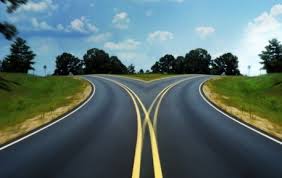 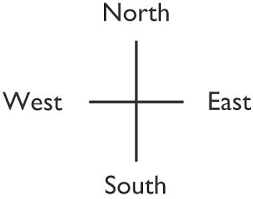 এক রাস্তা দুই দিকে ভাগ হওয়া
চার দিক
স্থানাঙ্ক দুই  প্রকারঃ
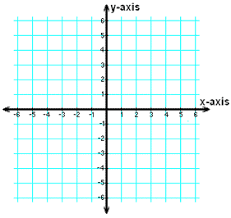 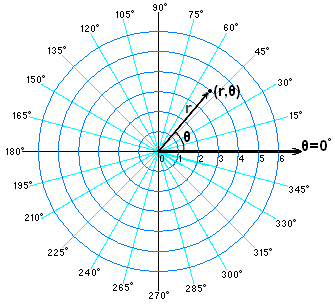 কার্তেসীয় স্থানাঙ্ক
পোলার স্থানাঙ্ক
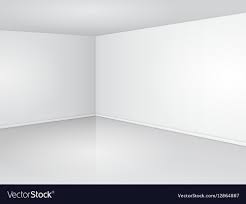 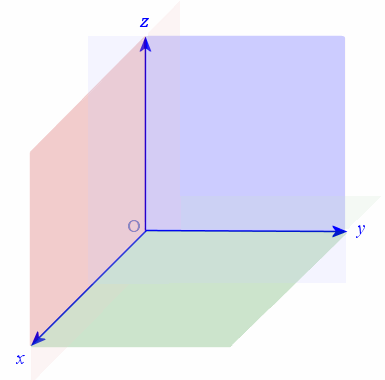 ত্রিমাত্রিক
ঘরের তিন কর্ণার
কার্তেসীয় স্থানাঙ্ক
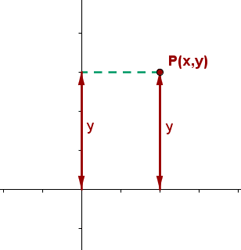 দ্বি-মাত্রিক
কার্তেসীয় স্থানাঙ্ক
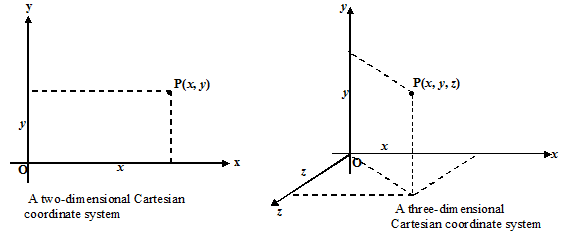 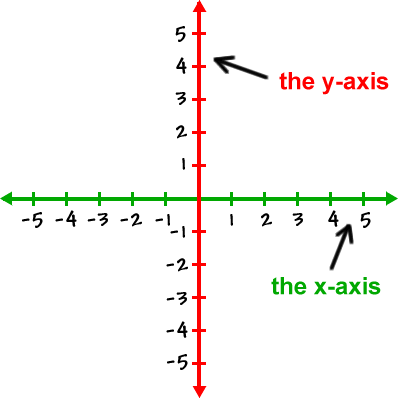 কার্তেসীয় স্থানাঙ্ক
Y
Y- অক্ষ
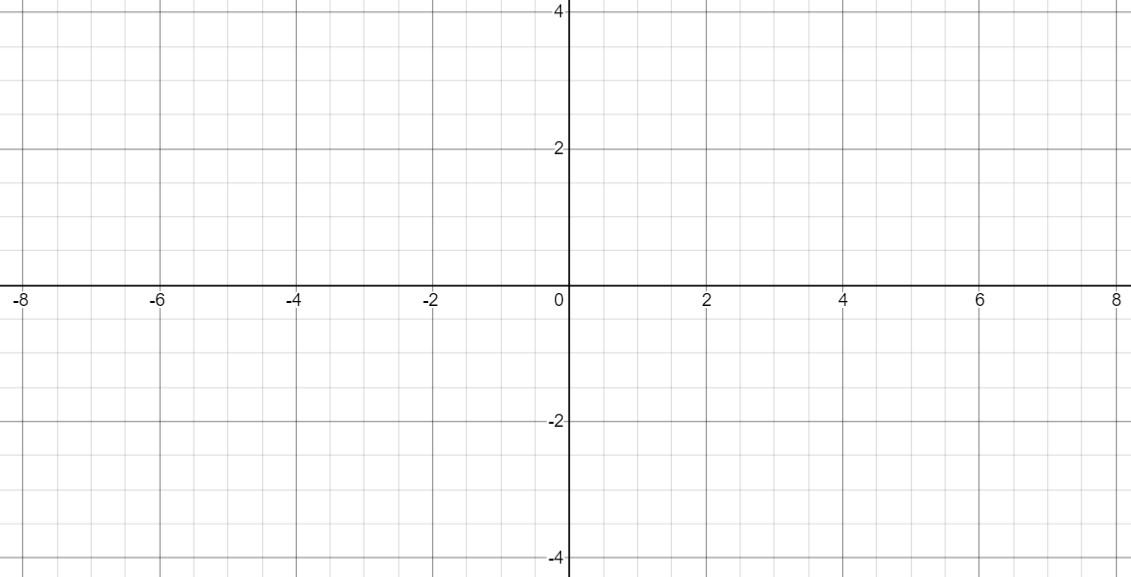 X’
X
O
X- অক্ষ
Y’
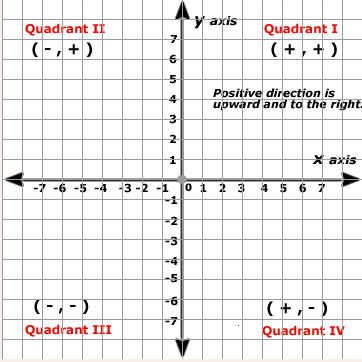 CLICK HERE TO MORE…
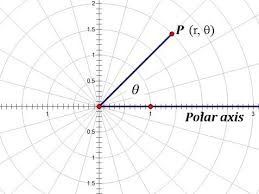 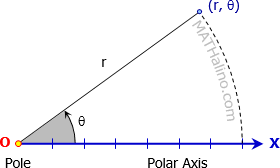 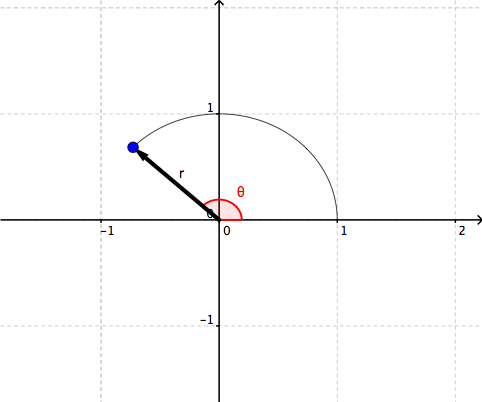 পোলার স্থানাঙ্ক
পোলার স্থানাঙ্ক
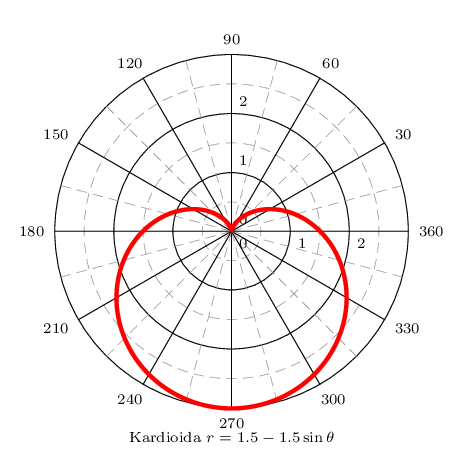 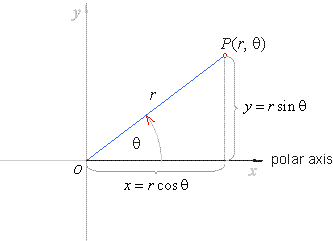 কার্তেসীয় স্থানাঙ্ক ও পোলার  স্থানাঙ্ক এর মধ্যে সর্ম্পক
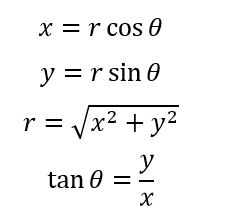 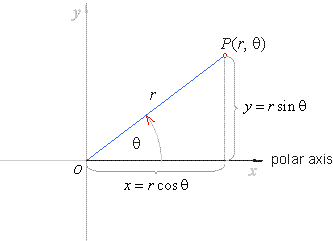 কার্তেসীয় স্থানাঙ্ক ও পোলার  স্থানাঙ্ক এর মধ্যে সর্ম্পক
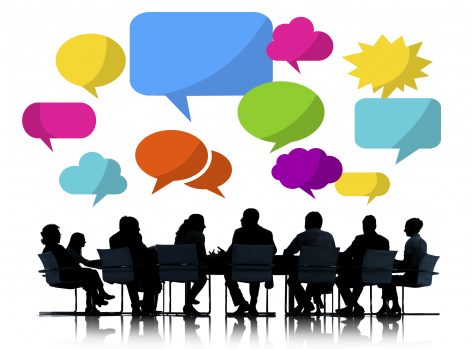 পোলার  স্থানাঙ্ক থেকে কার্তেসীয় স্থানাঙ্ক এ নির্ণয় কর
দলীয় কাজ
মূল্যায়ন
(-2,3) কোন চতুর্ভাগে অবস্থান করবে ?
(-3,3) কোন চতুর্ভাগে অবস্থান করবে ?
(2,-3) কোন চতুর্ভাগে অবস্থান করবে ?
স্থানাঙ্ক কত প্রকার
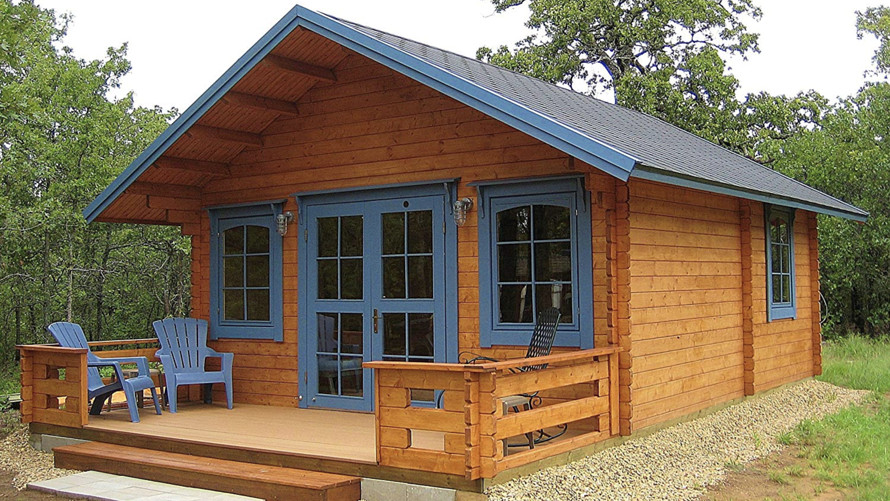 বাড়ির কাজ
ধন্যবাদ